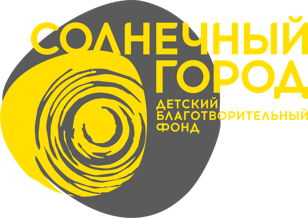 Проект «Профессиональная забота»в рамках программы «Со-участие»на базе МБУ «КЦСОН» Татарского муниципального округа Новосибирской области
Цель деятельности: организовать персональный кратковременный присмотр и уход за ребенком для оказания помощи семье и улучшения ее качества жизни
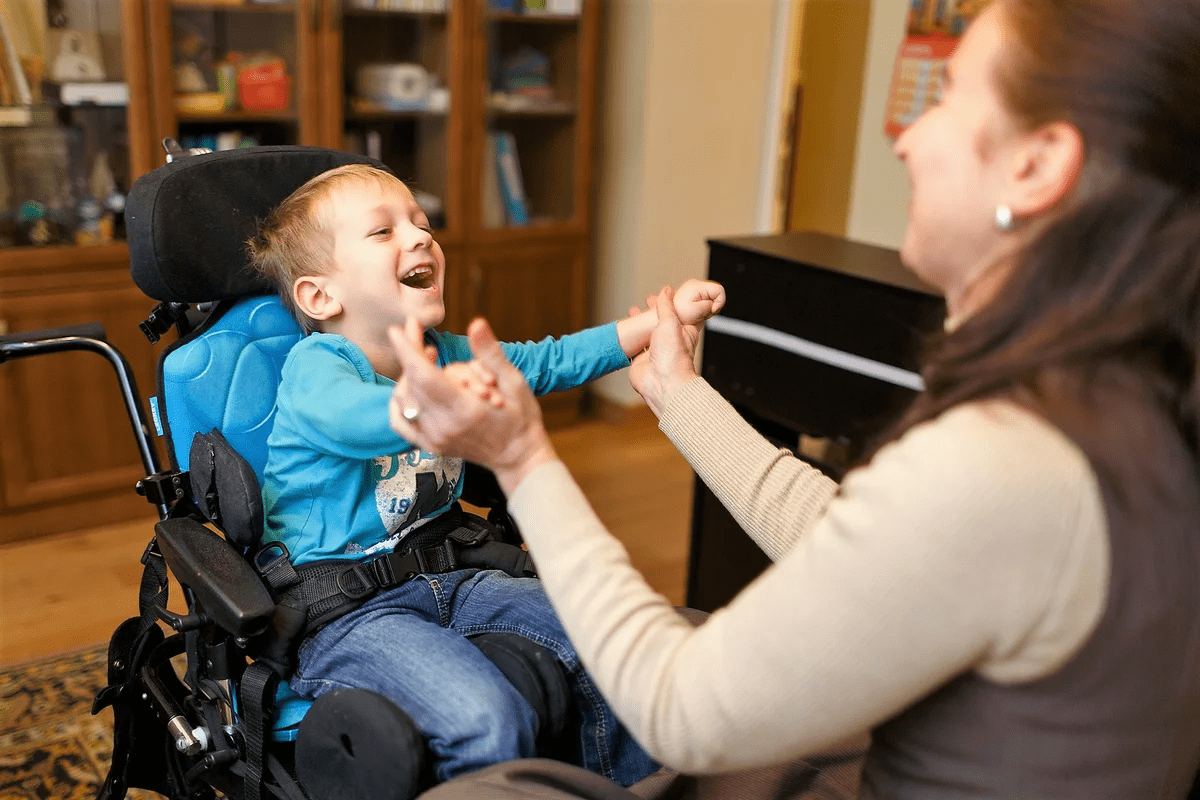 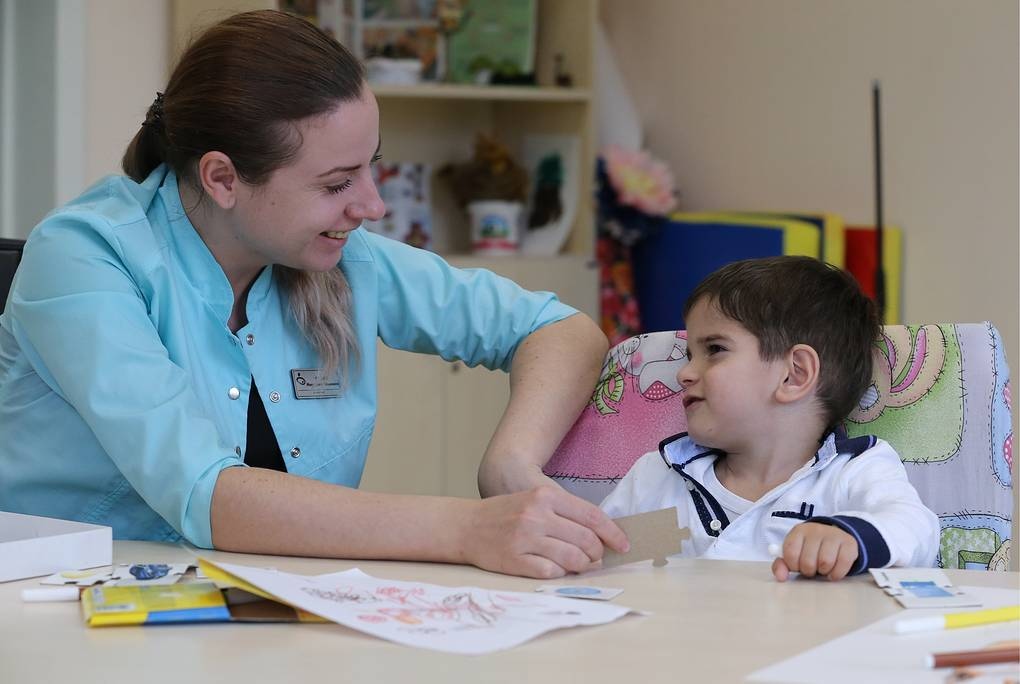 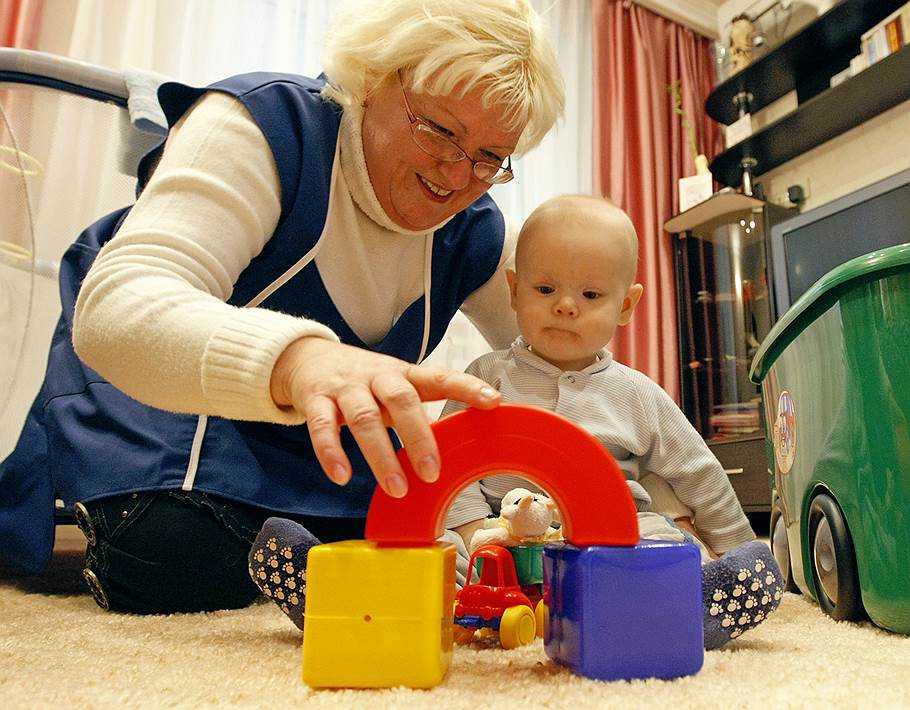 Целевая  группа : семьи с ребенком-инвалидом
Кадровое обеспечение услуги:- координатор проекта;- специалист по социальной работе;- психолог;- социальные няни.
Алгоритм оказания услуги:1.Определение потенциальных получателей услуги, оценка семейной ситуации.2. Встреча специалиста по социальной работе и психолога с семьей. Знакомство с семьей, проведение анкетирование на выявление потребности в данной услуги.3.Подготовка социальный нянь. Обучение.4.Оказание услуги. Подбор семьи и няни на основе сопоставления потребностей ребенка и возможностей няни.5.Контроль и мониторинг. В ходе оказания услуги ведется постоянный контроль и мониторинг качества и удовлетворенности услугой.
Перечень услуг, предоставляемые 
социальной няней:

-осуществлять уход за ребенком, включая: соблюдение режима дня, выполнение  гигиенических процедур;
-кормить ребенка в случае необходимости, учитывая  рекомендации родителей по питанию ребенка и состояние здоровья ребенка;
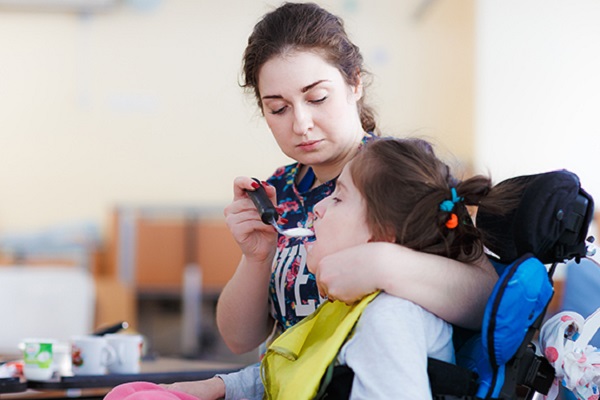 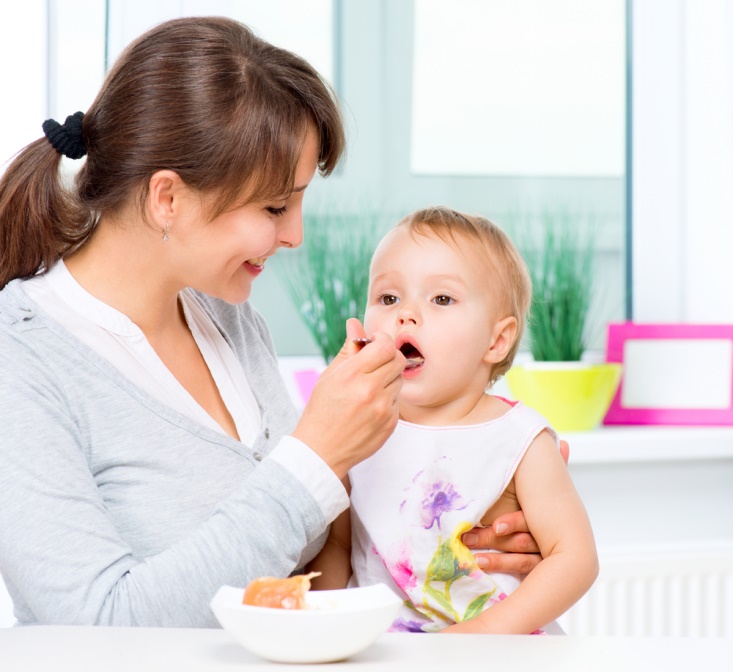 -играть, заниматься с ребенком с учетом возраста и состояния здоровья ребенка;-обеспечивать безопасность жизни и здоровья ребенка;-оказывать доврачебную неотложную помощь ребенку  в случае необходимости;-незамедлительно осуществлять вызов экстренных служб во всех случаях ухудшения здоровья ребенка, возникновения опасности для здоровья, благополучия ребенка.
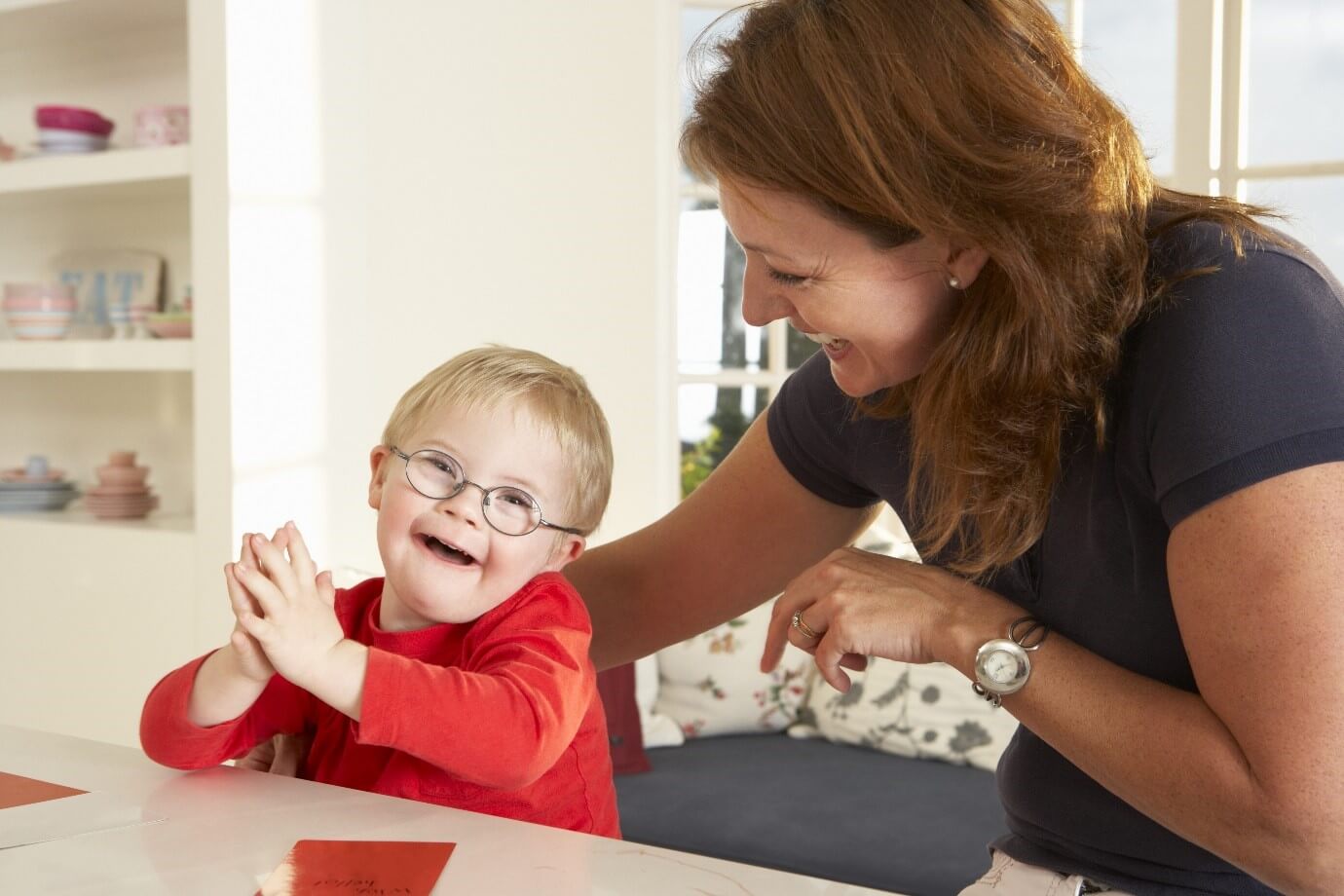 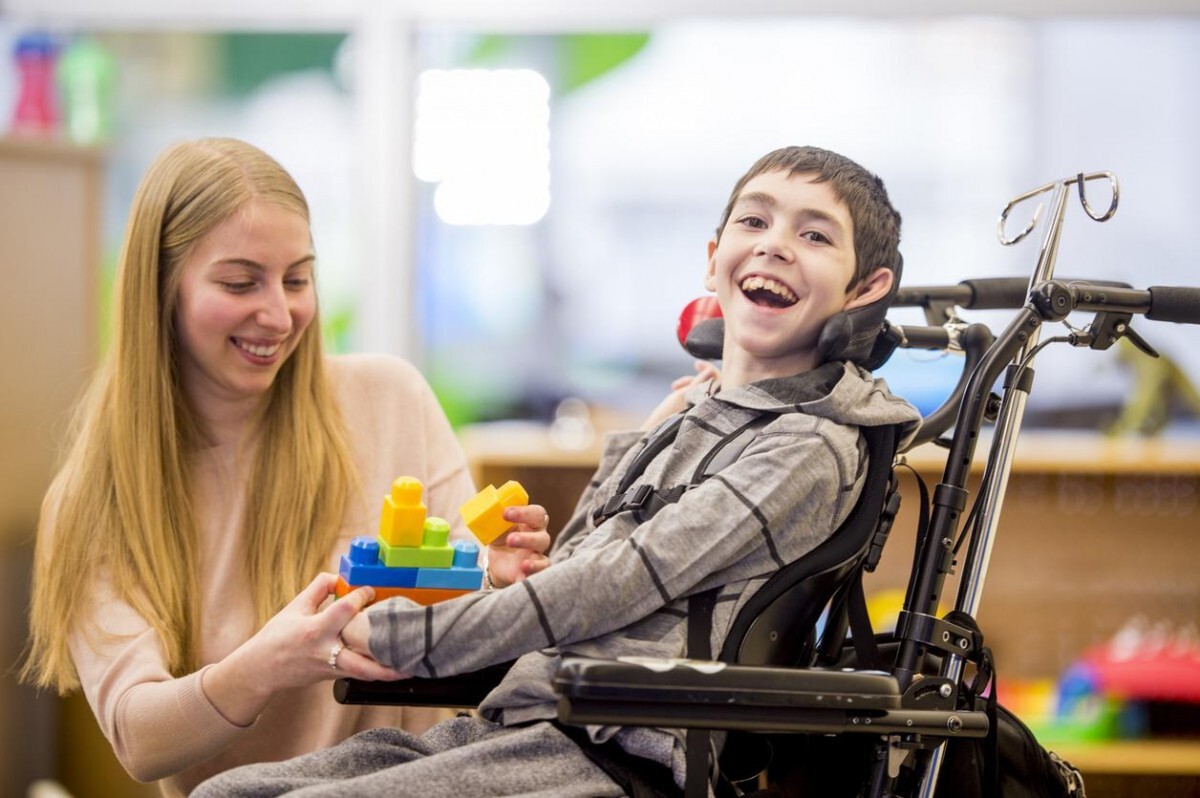 Услуга предоставляется на бесплатной основе для семей.Ежемесячно можно воспользоваться услугами няни в количестве 16 часов, с заранее согласованным графиком.
Дополнительную информацию можно получить по телефону 24937